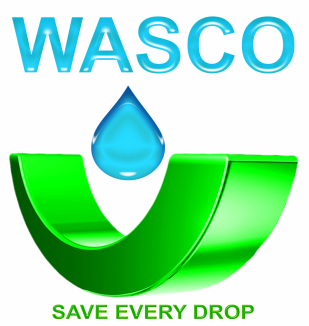 Challenges of Urbanisation for Sanitation Infrastructure in Lesotho
By :
Palesa Monongoaha
Project Manager - WASCO
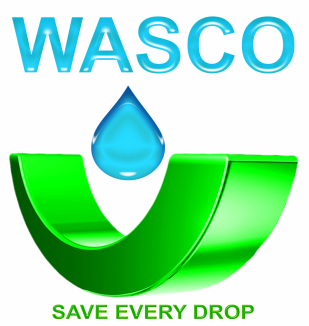 CONTENT
WASCO’S Mandate
Impact of urbanisation on sanitation infrastructure
Current Service levels
Policy Gaps for connections to sewerage 
Future Strategies/key questions to be addressed by National Sanitation Policy
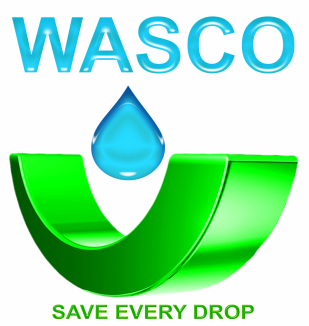 WASCO’s Mandate
The Water and Sewerage company is mandated to provide potable water and to collect and treat wastewater in all the designated urban centres of Lesotho
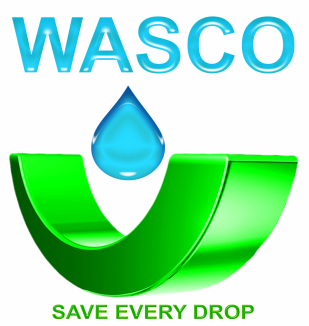 Impact of urbanisation on provision of sanitation infrastructure
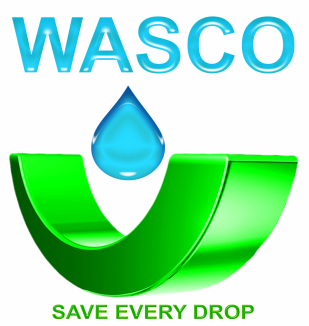 Migration from the Rural to the Urban areas
In accordance with the National Census, there has been a increase in migration from the rural to the urban areas
In 1996 there were an estimated 250,000 People in Maseru and that number has increased to approximately 350,000 in 2006
The impact of urbanisation has been an increase in the demand for services, sanitation included
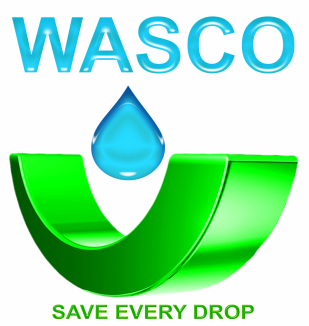 Rapid development of settlements
Settlements have developed at a rapid pace and provision of services has not matched this rapid development
Services are being provided in already settled areas resulting in projects that are more expensive and difficult to implement
Large areas are in some cases left unserved due to encroachment of private properties on service corridors
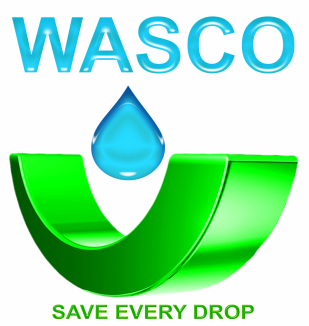 Settlement patterns
Our settlements are such that different income groups settle together
We have a mixture of high income, middle income and low income households
Provision of sanitation services in these mixed settlements requires a mixture of technologies taking into account the ability of households to pay for these services.
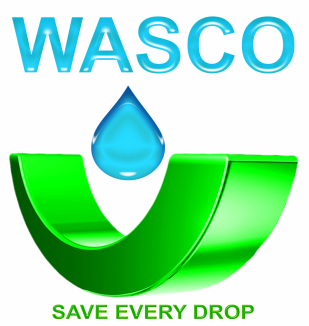 Settlements Cont’d
Most of our settlements are not planned and in most cases there are no corridors left for services.
This leaves us with no choice but to lay sewer lines inside the road reserve
 Whilst this is a normal practice in the world, it comes with a number of challenges in settled areas which include:
Disruption of services (water, electricity, telecommunication) 
Access issues to individual plots
The requirement to obtain permission from other authorities (Roads Directorate, Maseru Municipal Council)
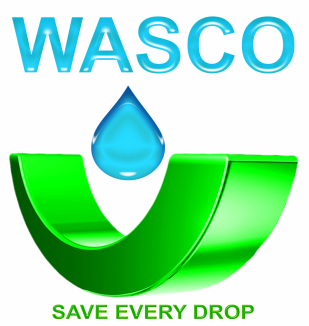 Competition between water supply and sanitation
The focus in terms of resource allocation has always favoured water supply
In the process, a large backlog has been created which requires a lot of resources to bring sanitation provision up to par with water supply
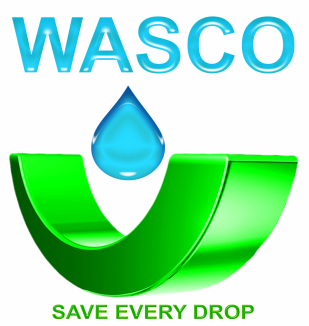 Current Situation
On water supply, WASCO has three levels of Service
In-house connections
Tap-in-yard
Stand pipes
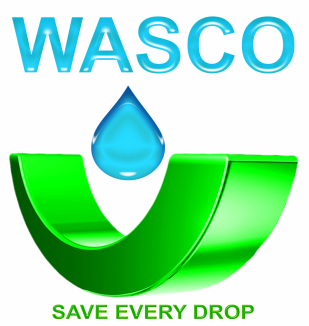 The company has 47084 water connections classified into:
Domestic and
Non-domestic
And 106 stand pipes 
Country-wide the 
Majority of which are 
In Maseru (39)
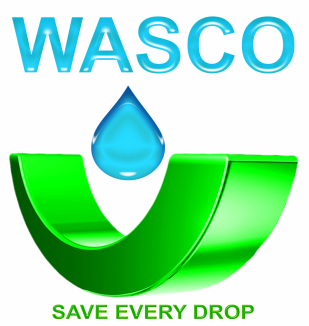 On the sewer side, WASCO provides sewer connections and emptying services for Conservancy tanks and VIP latrines
The company has 2141  sewer connections classified into 
Domestic and 
Non-domestic
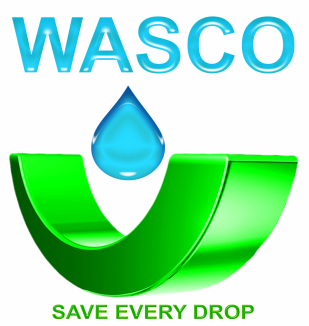 WASCO also provides emptying services  to 
12, 000 Customers mainly in Maseru
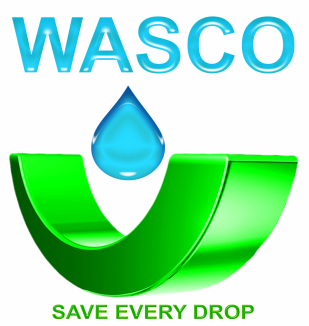 Out of a clientele of 44318 domestic water connections, only 1149 (2.6%) domestic customers are connected to the sewer
In response to this disparity in services and taking the challenges of urbanisation into account
WASCO conceptualised the Maseru Wastewater project and sought and received funding from the EU-WF, EIB and the GOL for implementation of this project
The total project cost is estimated at Euro 28.6million (approx. M286 million)
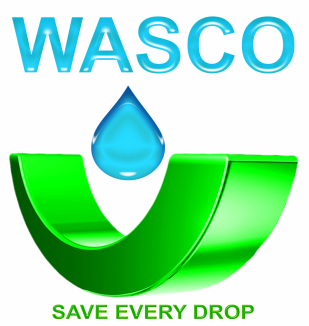 The objectives of this project are:
 To contribute towards Government of Lesotho efforts to achieve the MDGs
To reduce the pollution of water resources
To contribute to the reduction of water-related diseases in urban Maseru
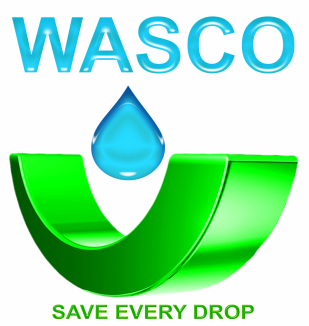 Project Components
There are  6 services contracts
ESIA
TA to PIU
Design and construction supervision
Mid-term review
Development of the Urban Sanitation Infrastructure Master plan
End – Term Review
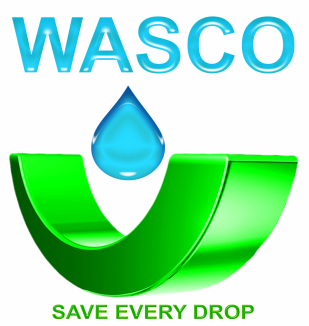 Project Components cont’d
3 Works Contracts
Network contract – 
app. 132 km of sewer network, three pump stations
WWTW 
7Ml/day AS treatment plant, the ultimate capacity of the plant will be 22Ml/day
Provision of on-site sanitation facilities 
conversion of existing VIP latrines into water closets
Construction of new water closets
Construction of VIP latrines
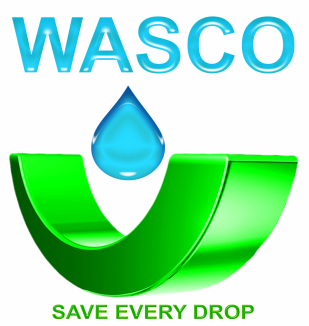 The project covers the following areas
Mabote
Khubetsoana
Maqalika
Ntsirele
MASOWE
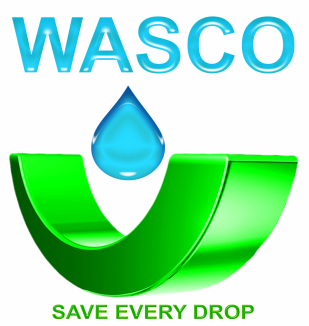 Target Groups
For 7200 (36,000 P.E.) households, classified as high income households, sewer connections have been conceptualised
For 5600 (28,000 P.E) households, classified as middle income households, water closets are to be provided and
For 7200 (36,000 P.E.) classified as low income households, VIP latrines are to be provided
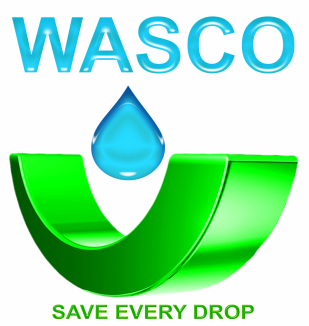 Sewage collected from the reticulated areas will be treated in a treatment plant under construction at Agricultural College
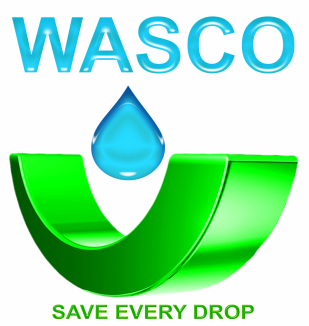 Project Challenges
Since project conception in 2004, the population of Maseru is double the projected population due to substantial increase in migration from the rural to the urban areas
The pipeline routes have had to be changed due obstructions that did not exist at the time of preparing the preliminary and detailed designs 
The prices of materials have increased substantially resulting in the project scope being reduced to almost half of the original scope
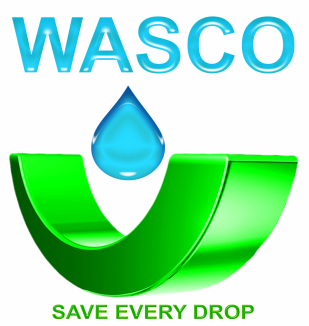 Challenges cont’d
Possible shortfall in financing due to the exchange rate risk  - there maybe need to raise additional funding to bridge the shortfall
The project has become a major PR challenge for WASCO due to complaints from the public which include :
disruption of services 
 access to individual plots 
Demand for compensation for damaged fences/boundary walls/ crops etc. 
Concurrent implementation of projects in one area (roads and sewer network)
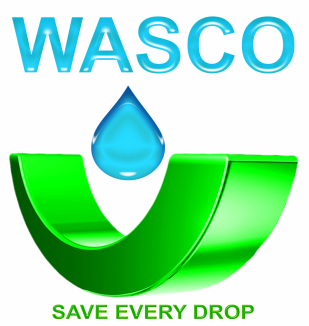 The Way forward for Urban sanitation in Lesotho
Immediately, we have to raise capital for implementation of the rest of the MWWP scope
In the near future 
As part of the MWWP, an Urban sanitation infrastructure master plan will be developed.  
Allocation of resources  to bridge the gap between water supply and sanitation provision
Pacing service delivery to match development of settlements
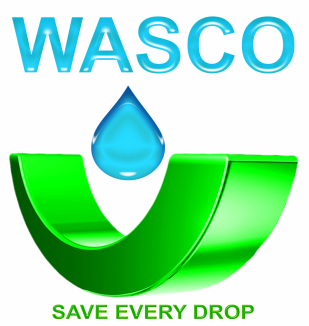 Key questions to be addressed by National Sanitation Policy
How do we ensure that services (water supply, sanitation and other services) are in place before settlements are established
How do we provide services to the settlements that are already established taking into account the current and future challenges 
How do we ensure that where sanitation infrastructure is in place that households connect to the sewer network
WASCO for its part, 
has ensured that a connection is left for each household 0.5m from the plot boundary
provides connection on credit allowing up to 36months to pay

What else can be done?
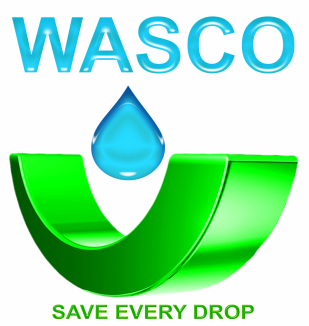 For water supply basic service level is 30lcd, policy has to define the basic service level for sanitation  
We say, every Mosotho has a right to the basic level of service but we should ask ourselves ….
How do we fulfil that right?
Who is responsible for fulfilling that right?
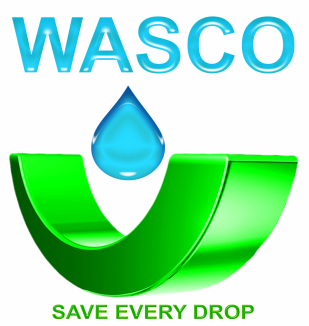 Thank you